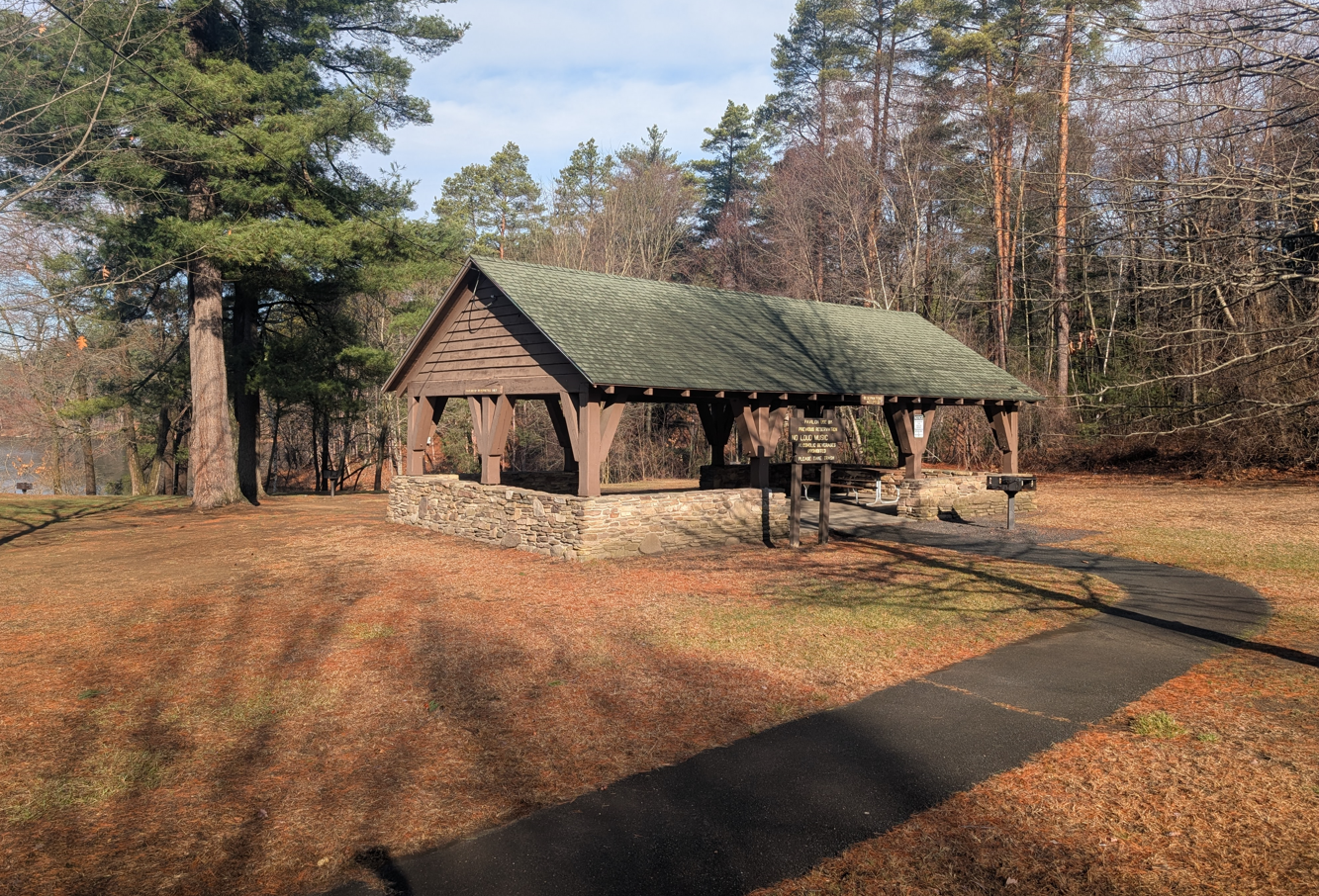 Project Shade | Chicopee Memorial State Park
PUBLIC MEETING 1
June 4, 2024
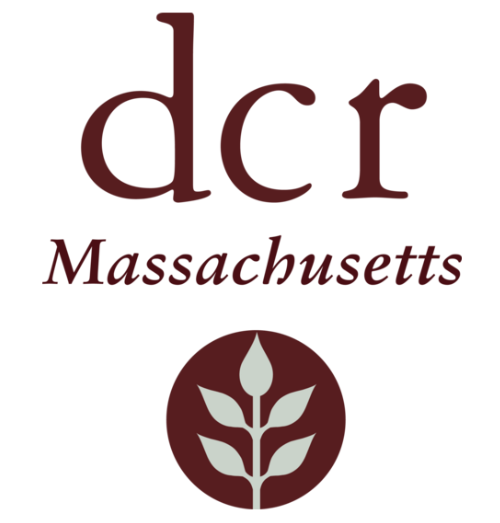 [Speaker Notes: Dan]
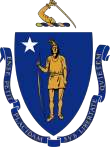 COMMONWEALTH OF MASSACHUSSETTS
Governor
Maura T. Healey
Lieutenant Governor
Kimberley Driscoll
Energy and Environmental Secretary
Rebecca L. Tepper
Department of Conservation and Recreation Commissioner
Brian Arrigo
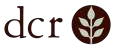 PROJECT SHADE: CHICOPEE MEMORIAL STATE PARK
JUNE 2025
2
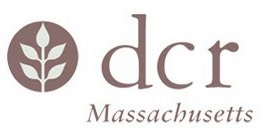 DCR MISSION STATEMENT
To protect, promote and enhance our common wealth of natural, cultural and recreational resources for the well-being of all.
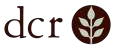 PROJECT SHADE: CHICOPEE MEMORIAL STATE PARK
JUNE 2025
3
MEETING LOGISTICS
You will have the opportunity to submit comments over the 	course of the next two weeks (June 18, 2025) at:
DCR Public Comments https://www/mass.gov/forms/dcr-public-comments
Two ways to ask questions during the meeting
Use chat feature
Raise your hand: Click “Reaction”, then click “Raise Hand” and you will be given permissions to unmute and speak.
Please note that this public information meeting will be 	recorded; the recording will be a public record.
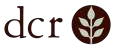 PROJECT SHADE: CHICOPEE MEMORIAL STATE PARK
JUNE 2025
4
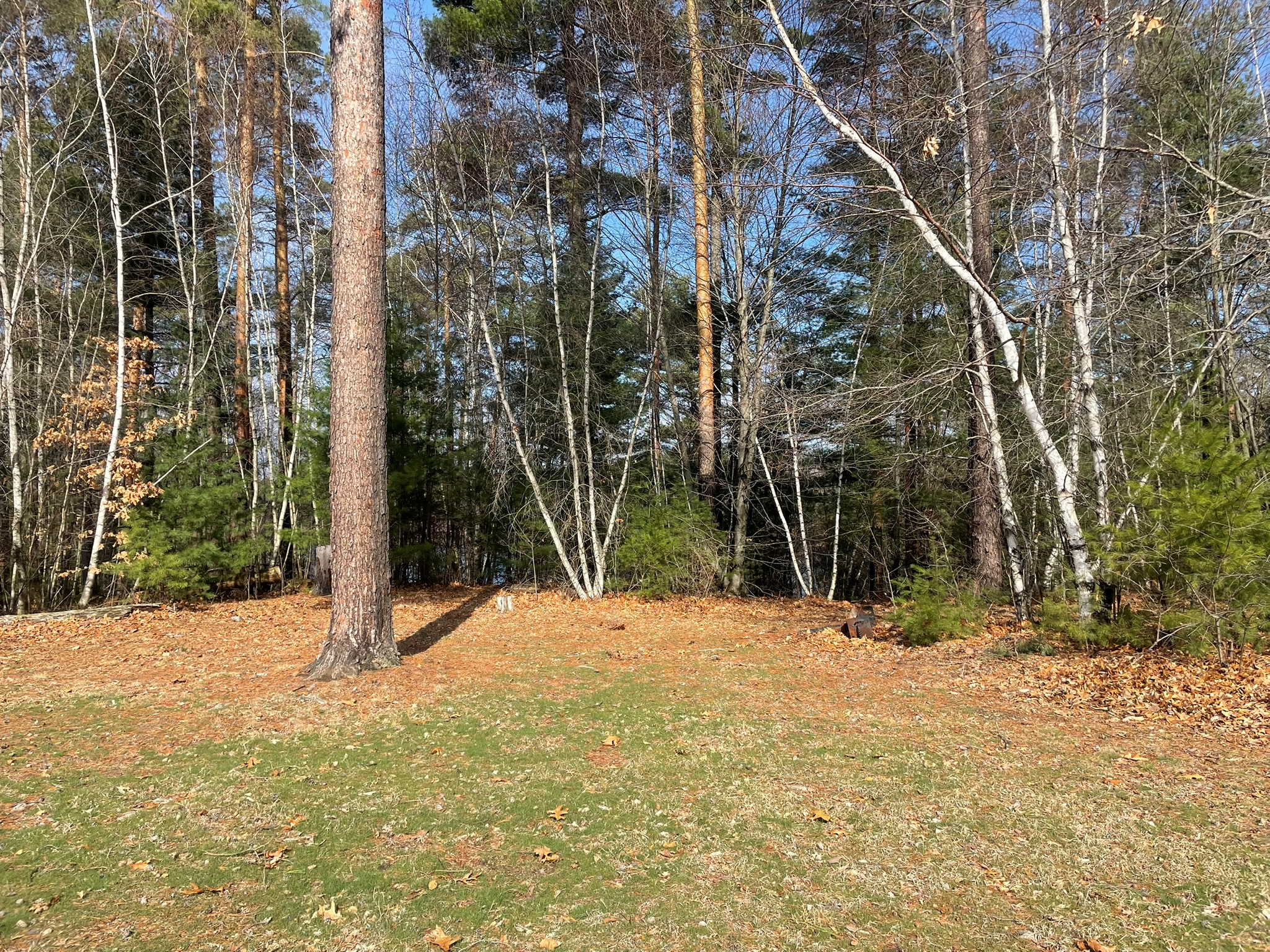 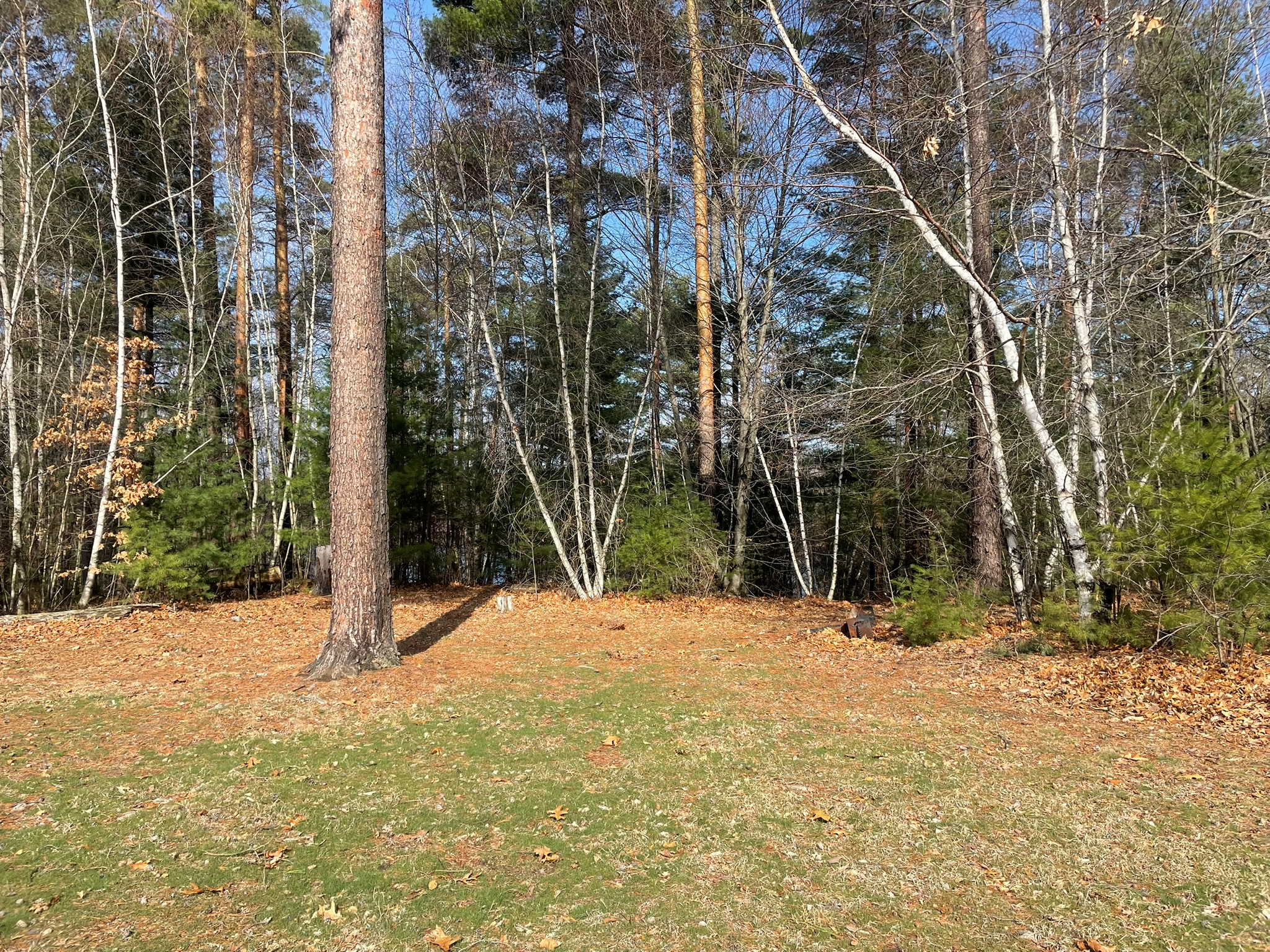 AGENDA
Team Introductions
Project Overview
Next steps
Discussion / Q&A
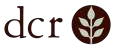 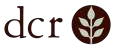 PROJECT SHADE: CHICOPEE MEMORIAL STATE PARK
JUNE 2025
5
[Speaker Notes: Speaker: Ginna]
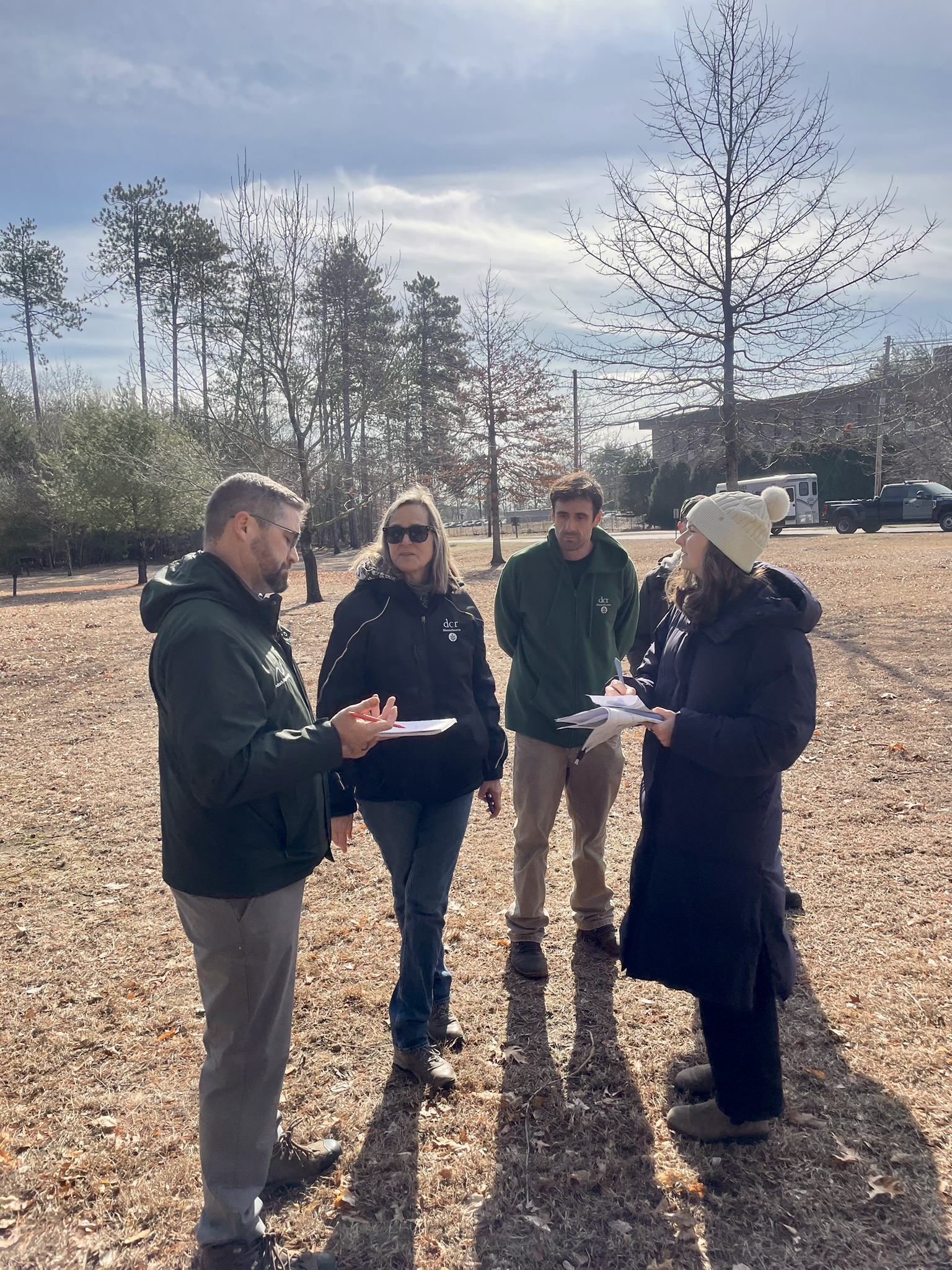 1
TEAM INTRODUCTIONS
CLIENT
Division of Design & Engineering
Department of Conservation & Recreation

DESIGN TEAM
Lead Consultant, Civil Engineering, Permitting
Nitsch Engineering

Landscape Architecture
Kyle Zick Landscape Architecture

Architecture
Dietz & Company Architects

Structural
Spring Line Design
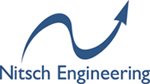 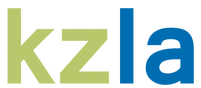 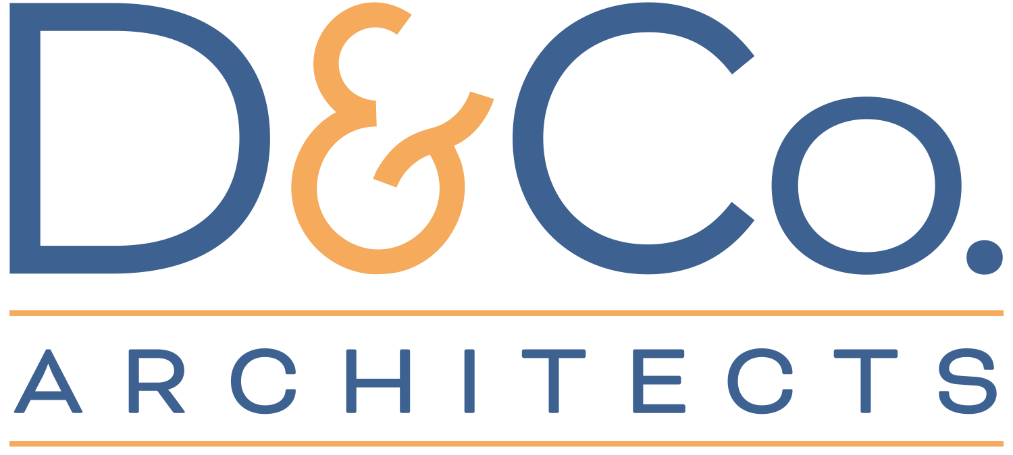 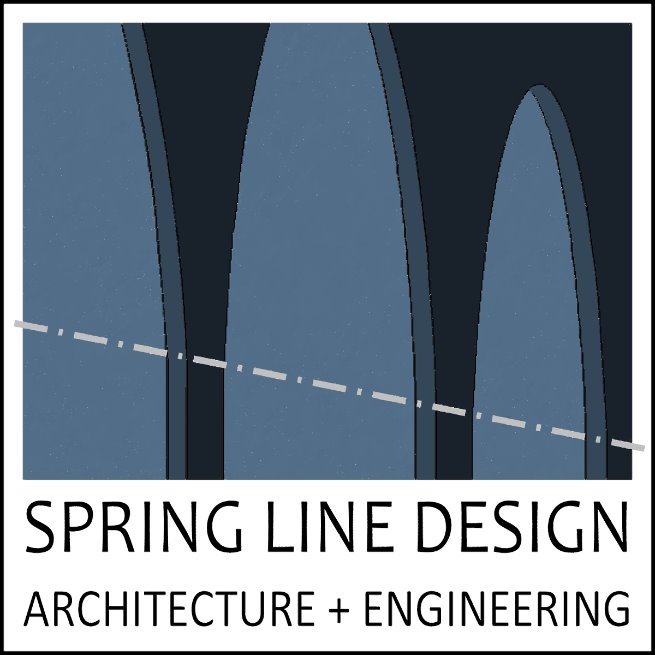 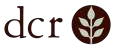 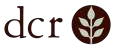 PROJECT SHADE: CHICOPEE MEMORIAL STATE PARK
JUNE 2025
6
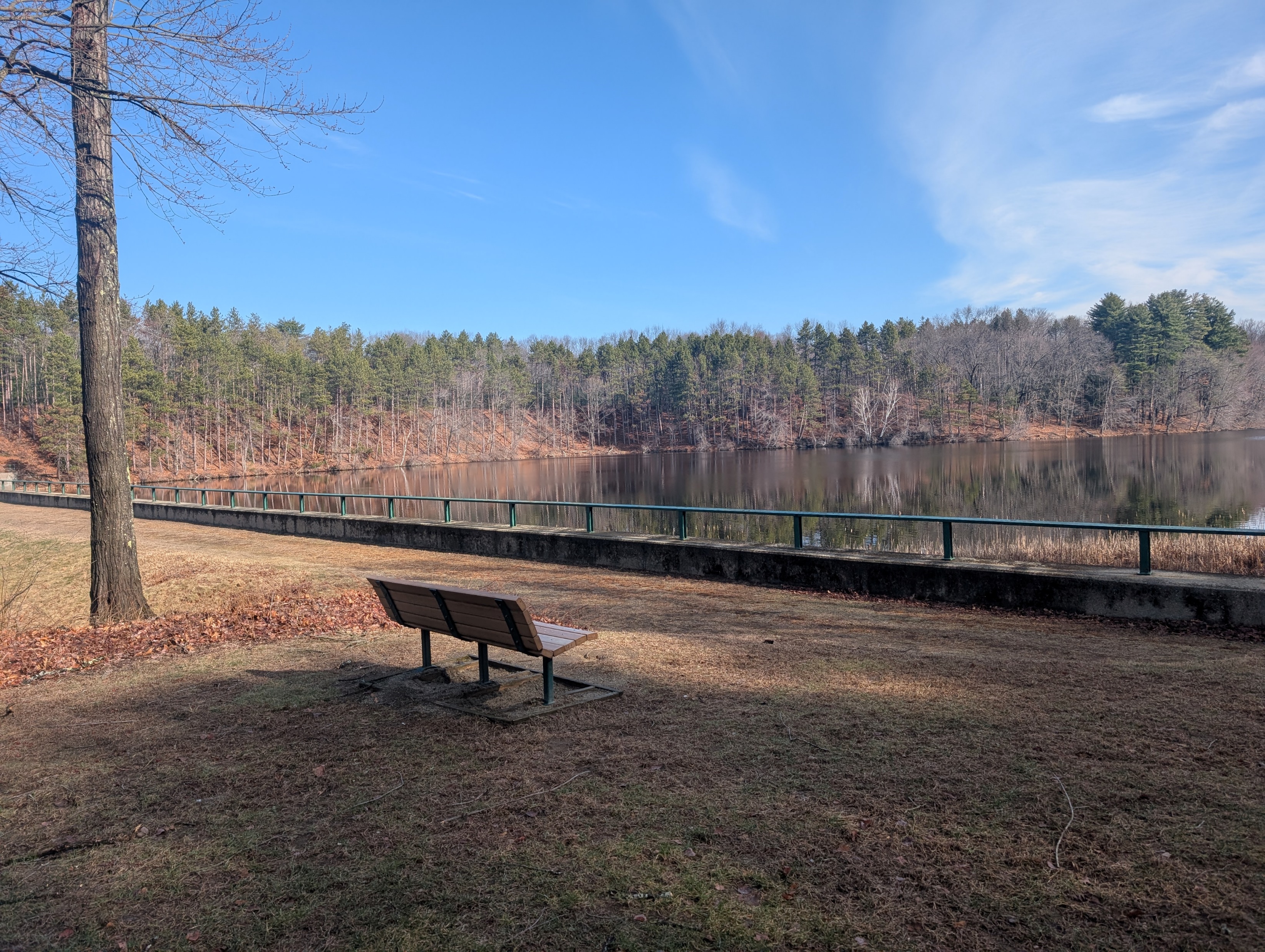 2
PROJECT OVERVIEW
Project Goals
Existing Conditions
Shade Structure Concepts
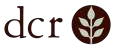 PROJECT SHADE: CHICOPEE MEMORIAL STATE PARK
JUNE 2025
7
DCR PROJECT SHADE
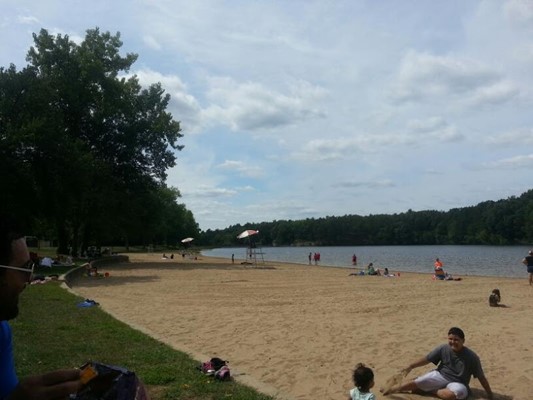 Pilot project building resilience to extreme heat at State Parks by strategically installing shade structures and expanding tree canopy.
Additional Details and Information available at: 
https://www.mass.gov/info-details/dcr-project-shade
Photo Credit: touristplaces.info
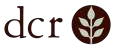 PROJECT SHADE: CHICOPEE MEMORIAL STATE PARK
JUNE 2025
8
[Speaker Notes: Lake Wyola | Lake Wyola State Park | Heather Katsoulis | Flickr]
PROJECT CONTEXT
By 2050, Chicopee could see around 22 days each year with temperatures of 90°F or higher.
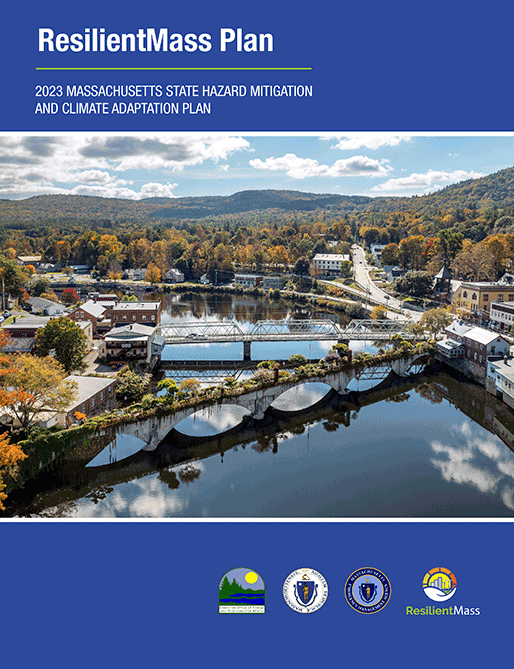 428
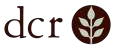 PROJECT SHADE: CHICOPEE MEMORIAL STATE PARK
JUNE 2025
9
PROJECT GOALS
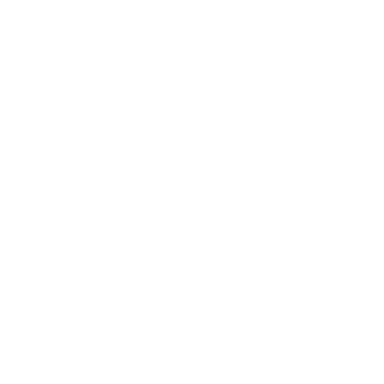 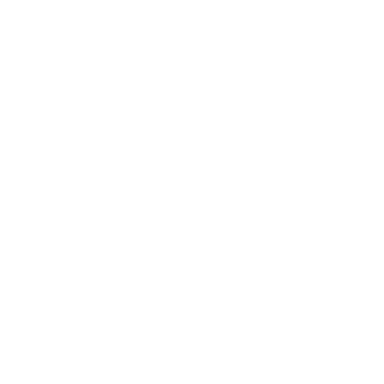 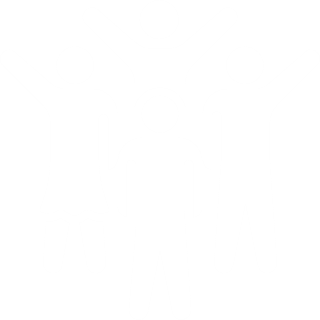 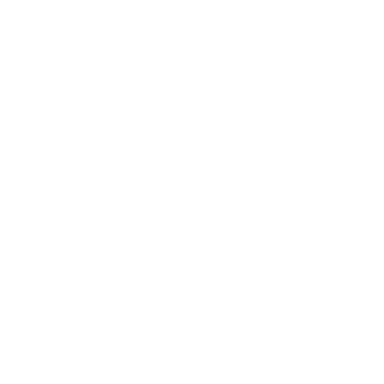 RECREATION
ENVIRONMENT
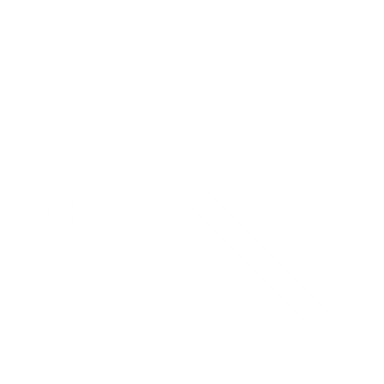 Provide recreational and social amenities
Increase native tree canopy and awareness of heat safety
ACCESS
SHELTER
Increase useability for vulnerable populations
Provide shelter from heat and sun
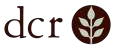 PROJECT SHADE: CHICOPEE MEMORIAL STATE PARK
JUNE 2025
10
[Speaker Notes: Activating Spaces, increase recreational opportunities, and give visitors more spaces to enjoy]
EXISTING CONDITIONS
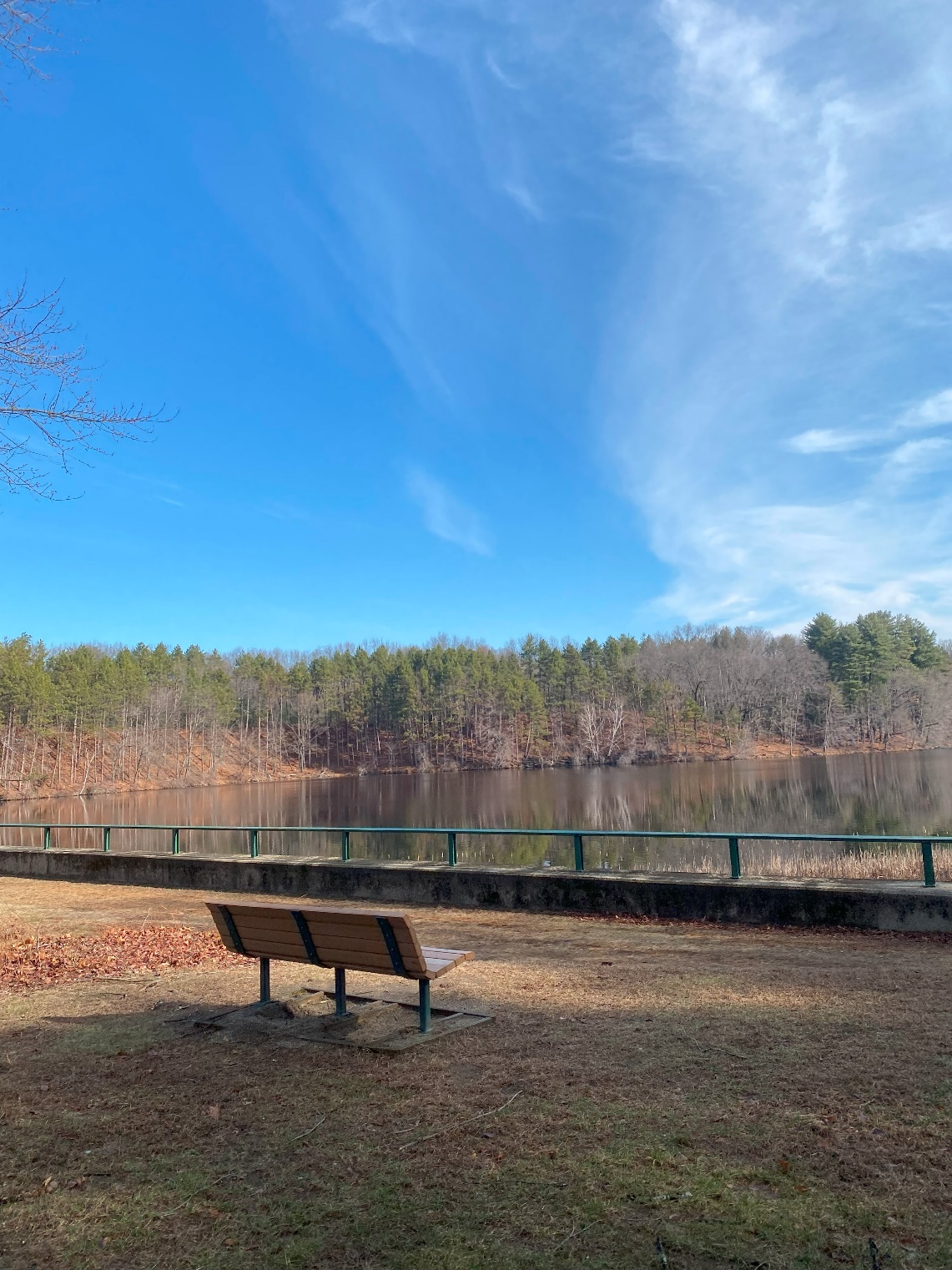 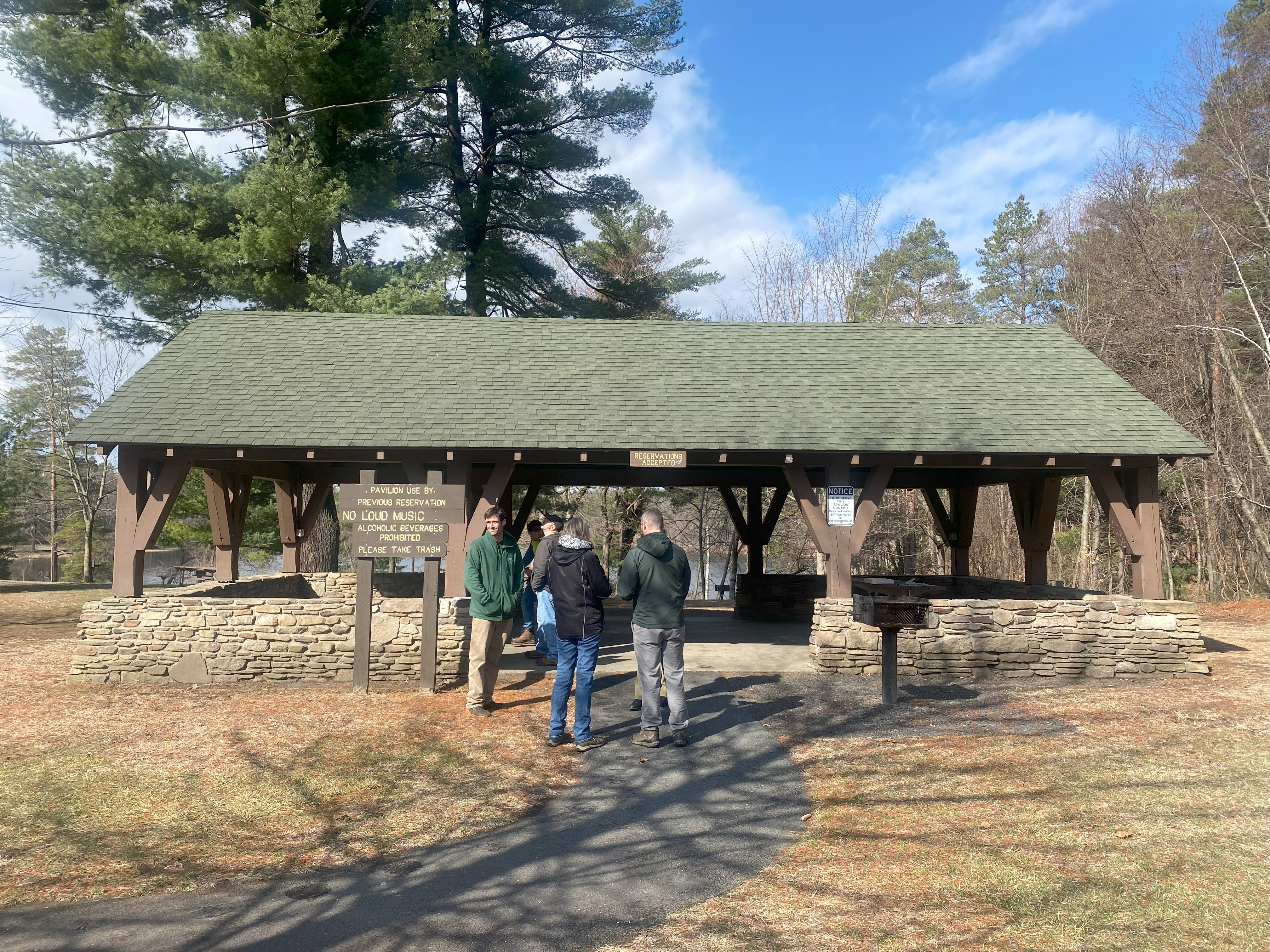 Only one pavilion available
Current seating options lack shade
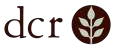 PROJECT SHADE: CHICOPEE MEMORIAL STATE PARK
JUNE 2025
11
PROJECT	SCHEDULE
Phase 1
Concept Design
Phase 2
Construction Documents and Outreach
Phase 3
Permitting
Phase 4
Bidding & Award
Phase 5
Construction
Responses to questions
Conformed Set
Bidder selection
Site Remediation
Site Construction
Site Analysis
Public Meeting #1
Conceptual Design
Chicopee Conservation Commission
MA Historic Commis- sion
Design Development
Construction Docs
Public Meeting #2
March – June 2025
June - August 2025
May-July 2025
Est. Spring 2026
Est. Fall 2025
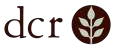 PROJECT SHADE: CHICOPEE MEMORIAL STATE PARK
JUNE 2025
12
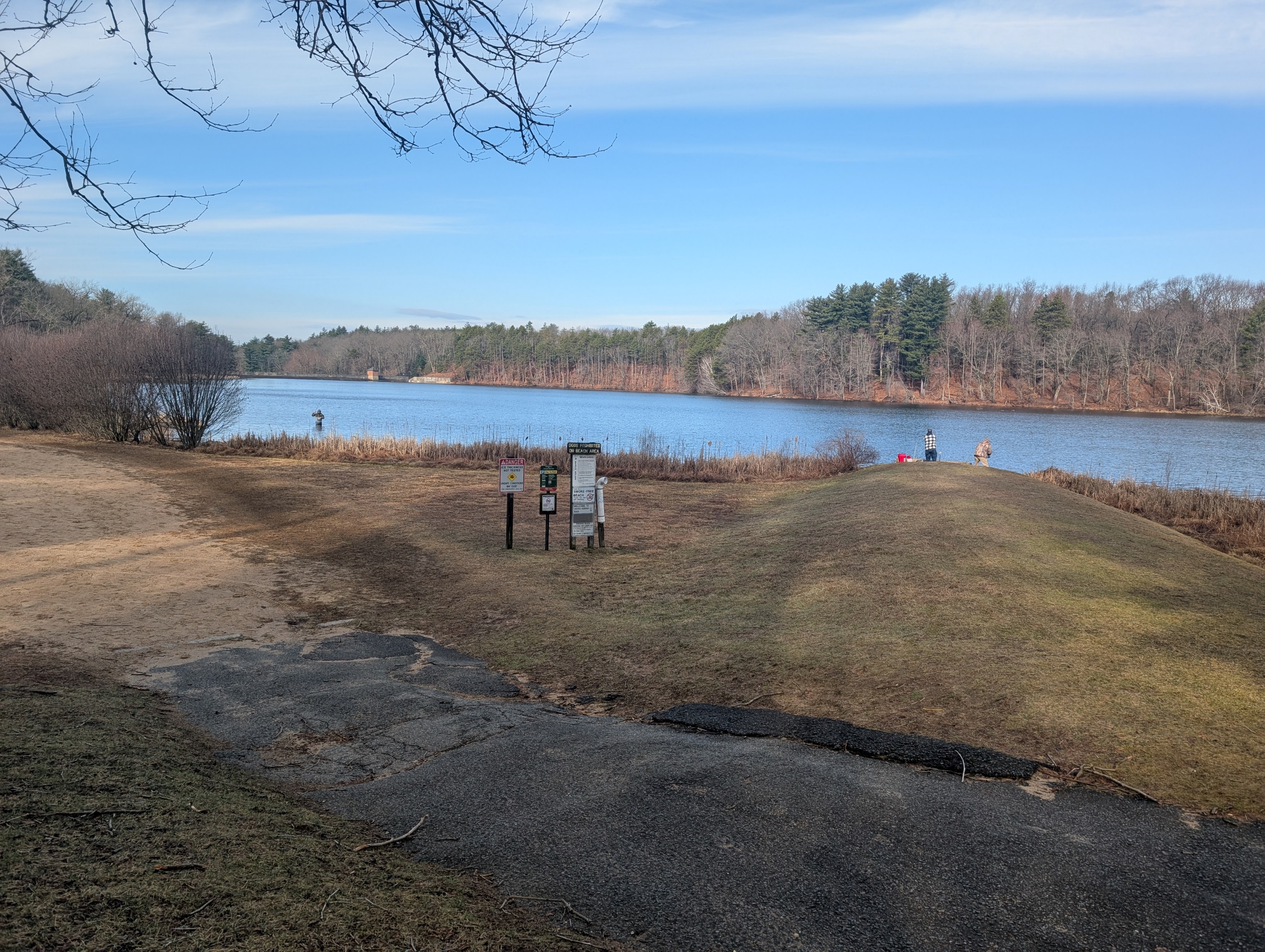 3
SHADE STRUCTURE CONCEPTS
Medium Pavilion (1)
Bench Shelters (2)
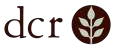 PROJECT SHADE: CHICOPEE MEMORIAL STATE PARK
JUNE 2025
13
SHADE STRUCTURE CONCEPTS
Bench Shelters
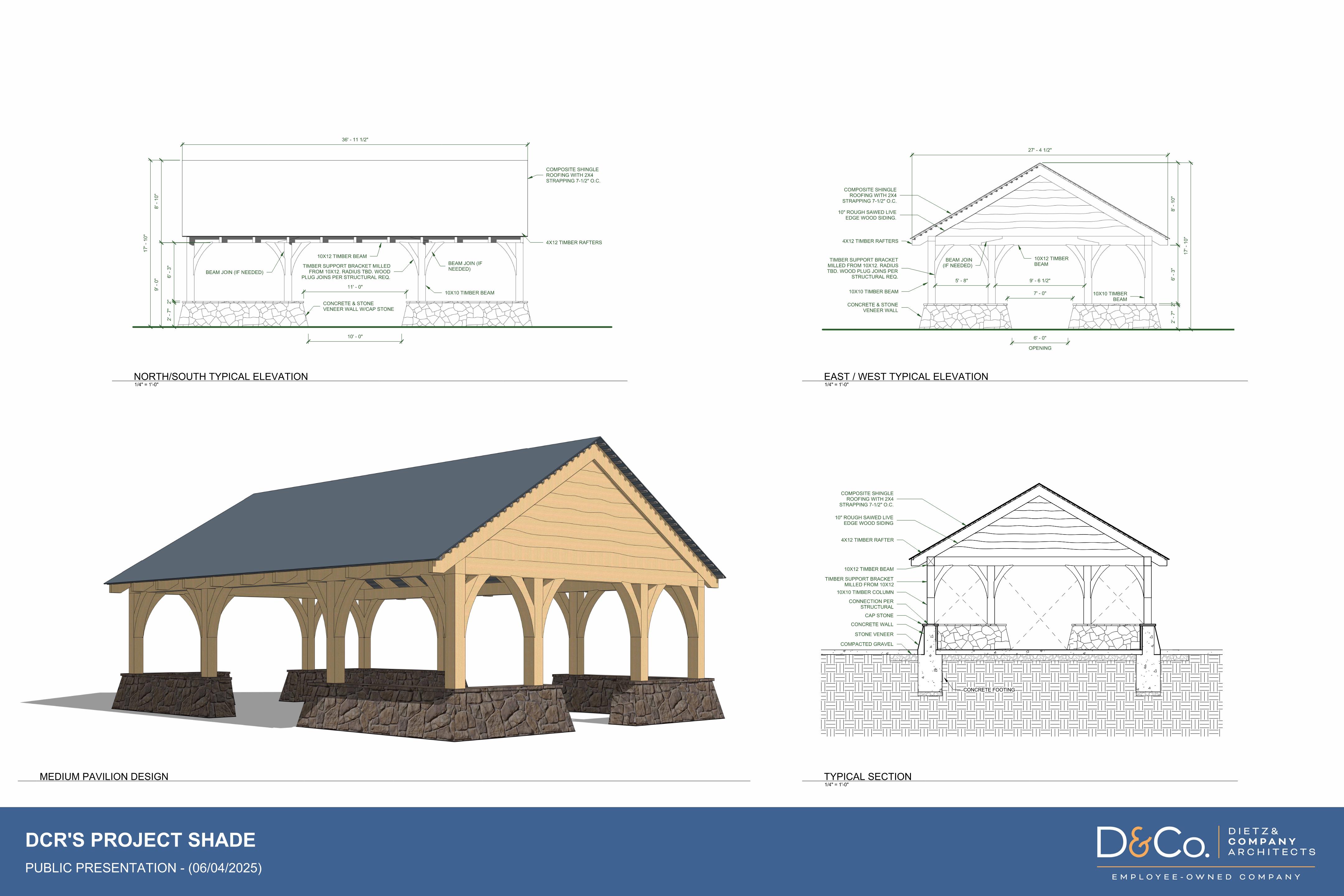 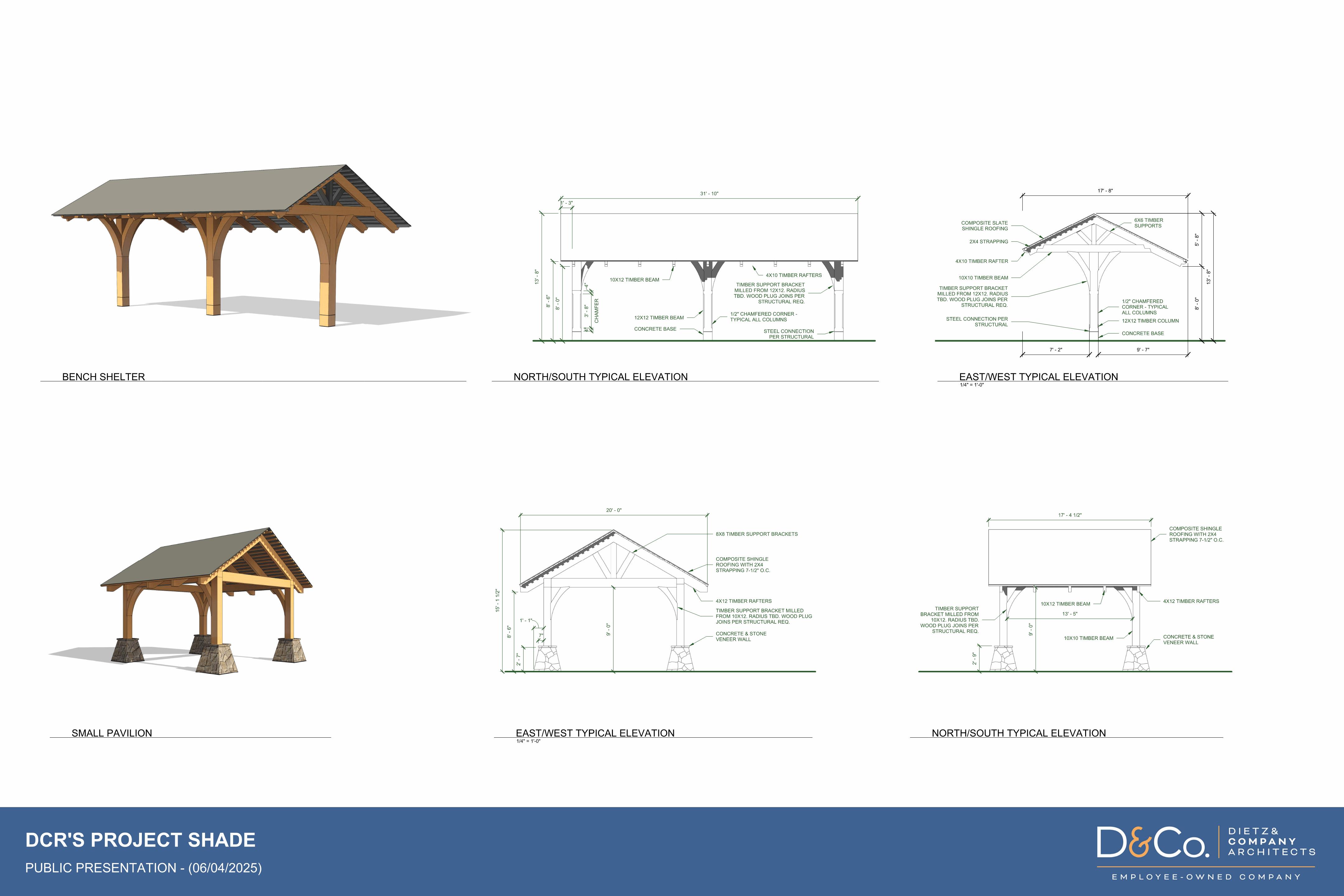 Pavilion
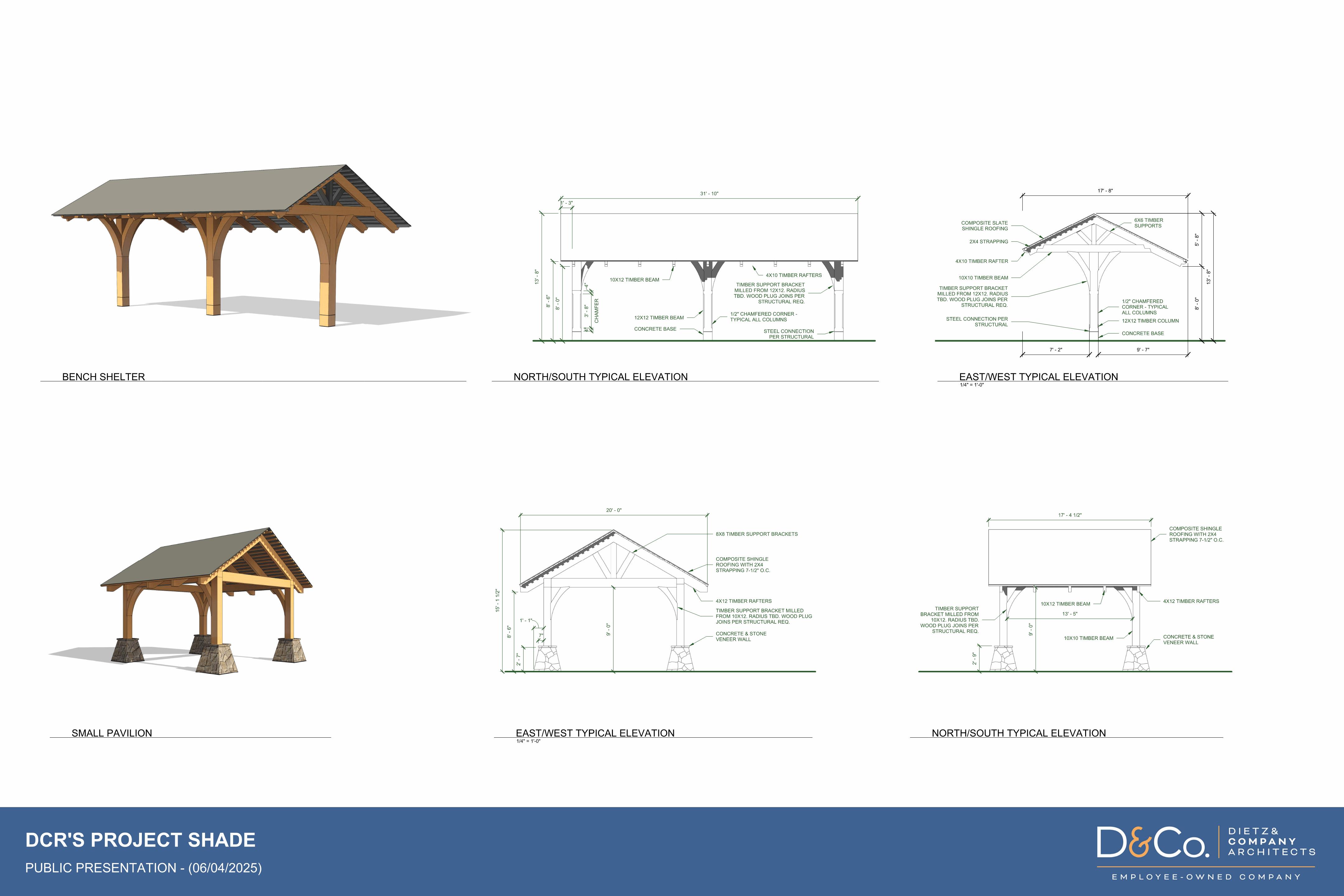 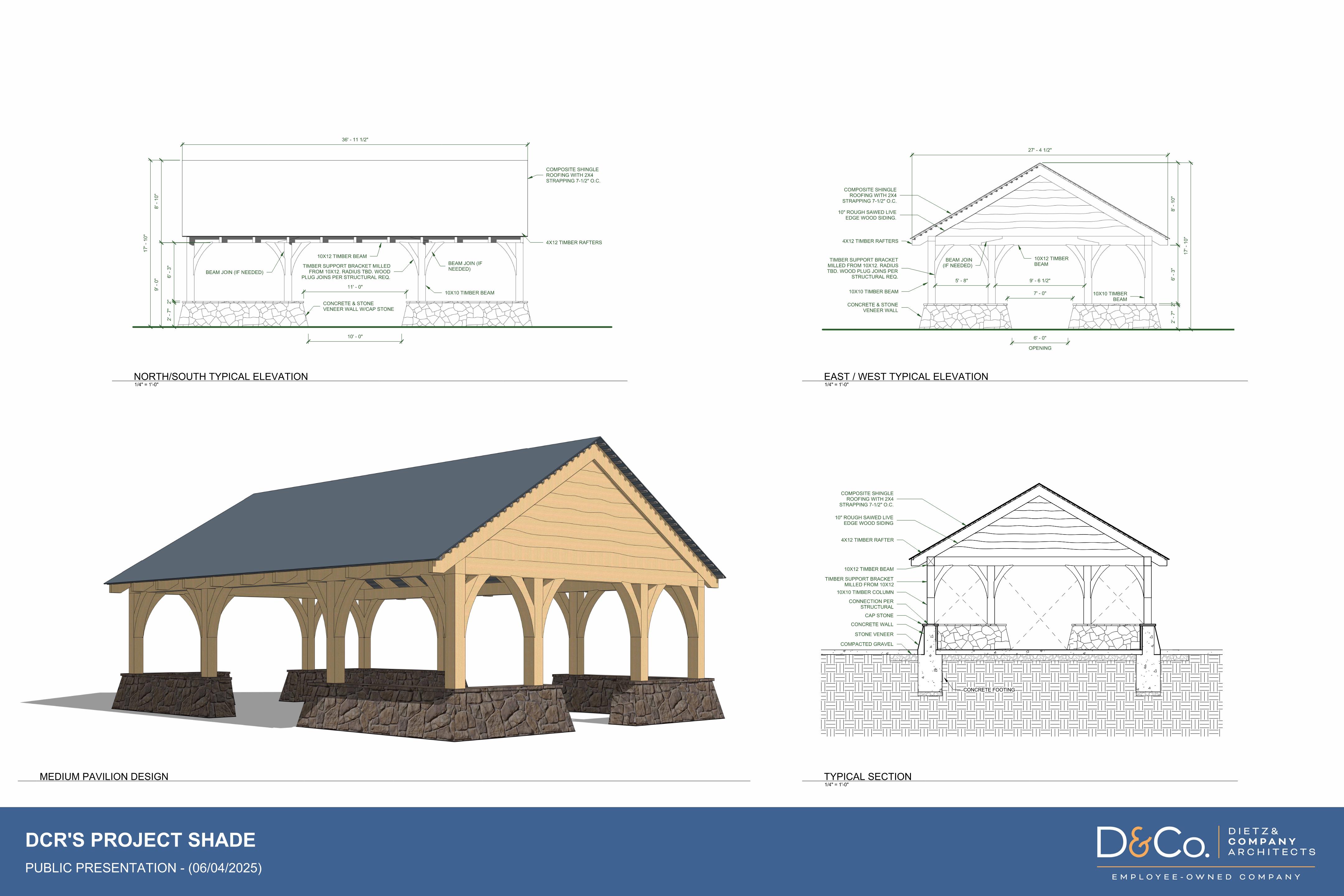 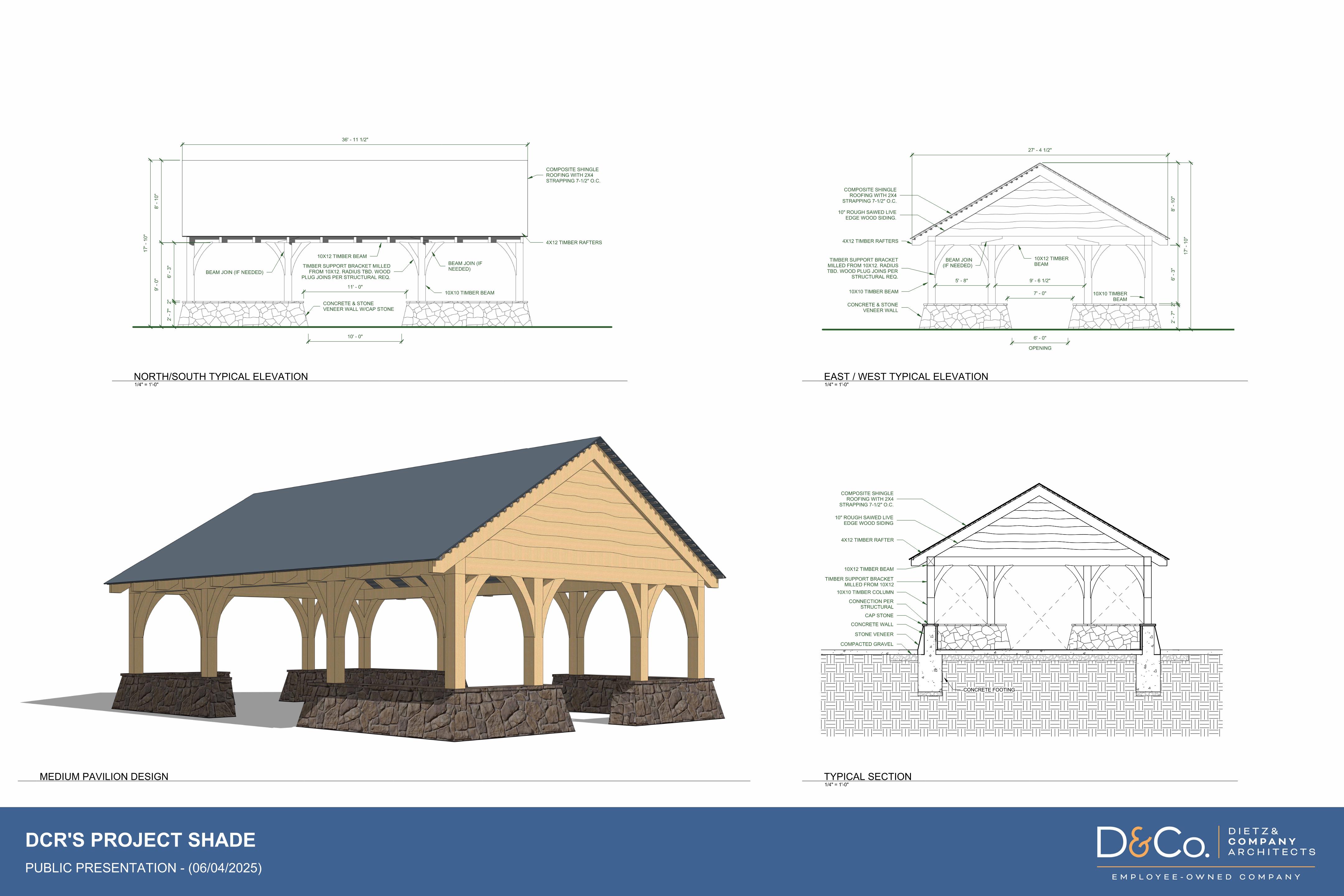 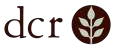 PROJECT SHADE: CHICOPEE MEMORIAL STATE PARK
JUNE 2025
14
DCR LOCALLY-SOURCED WOOD
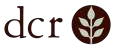 PROJECT SHADE: CHICOPEE MEMORIAL STATE PARK
JUNE 2025
15
SHELTER LOCATIONS
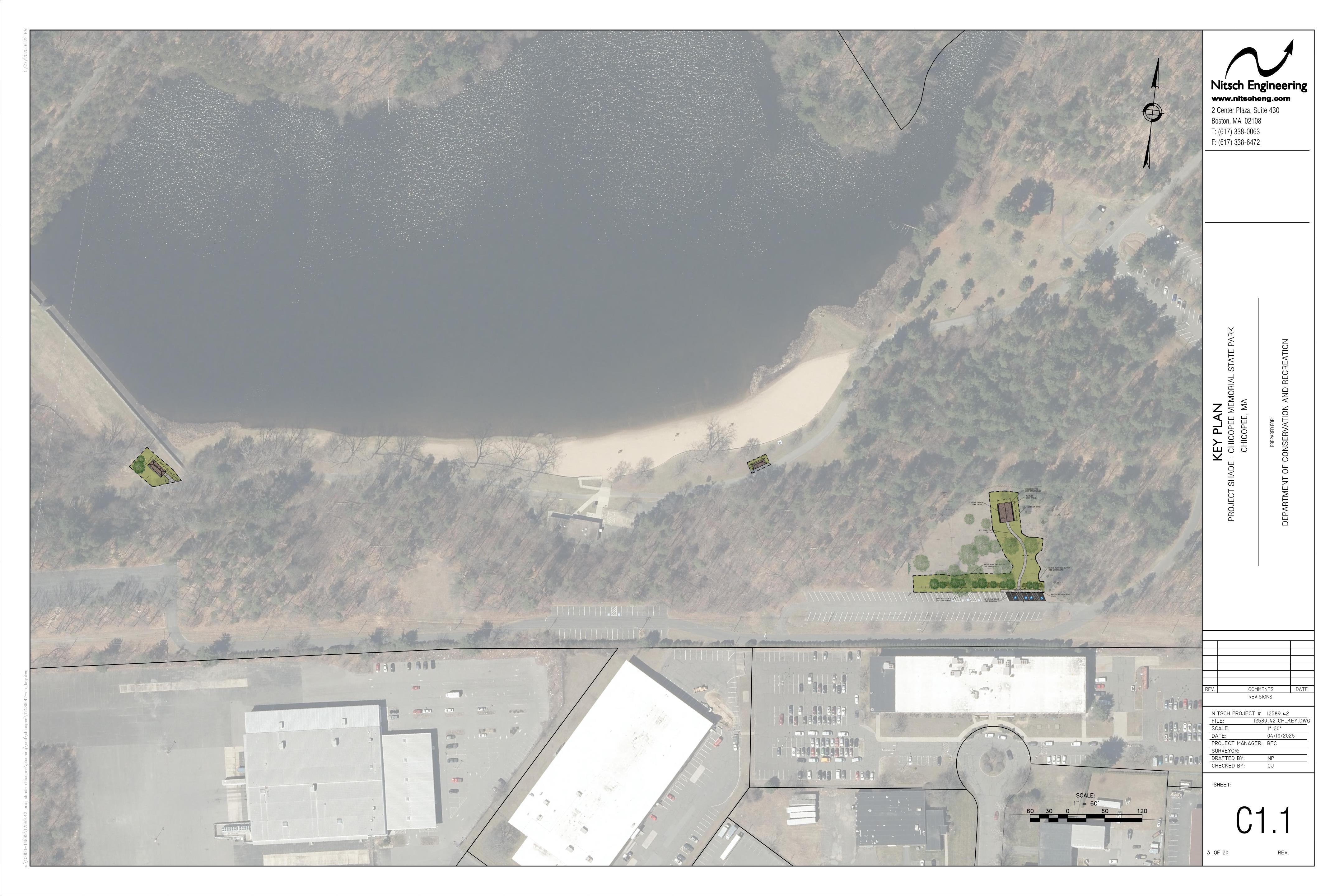 Existing Parking Area & Shelter
Chicopee Reservoir
Dam
Restroom Building
Existing Overflow Parking
Bench Shelter
Bench Shelter
Medium Pavilion
PROJECT SHADE: CHICOPEE MEMORIAL STATE PARK
JUNE 2025
PLAN - MEDIUM PAVILION
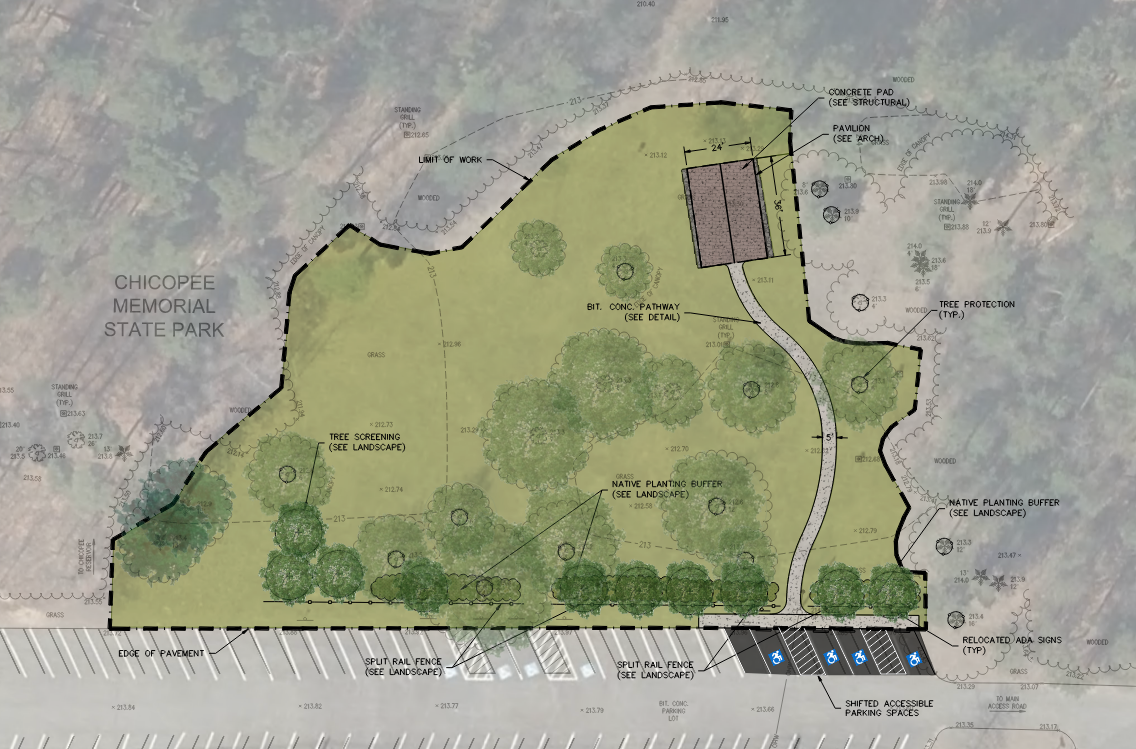 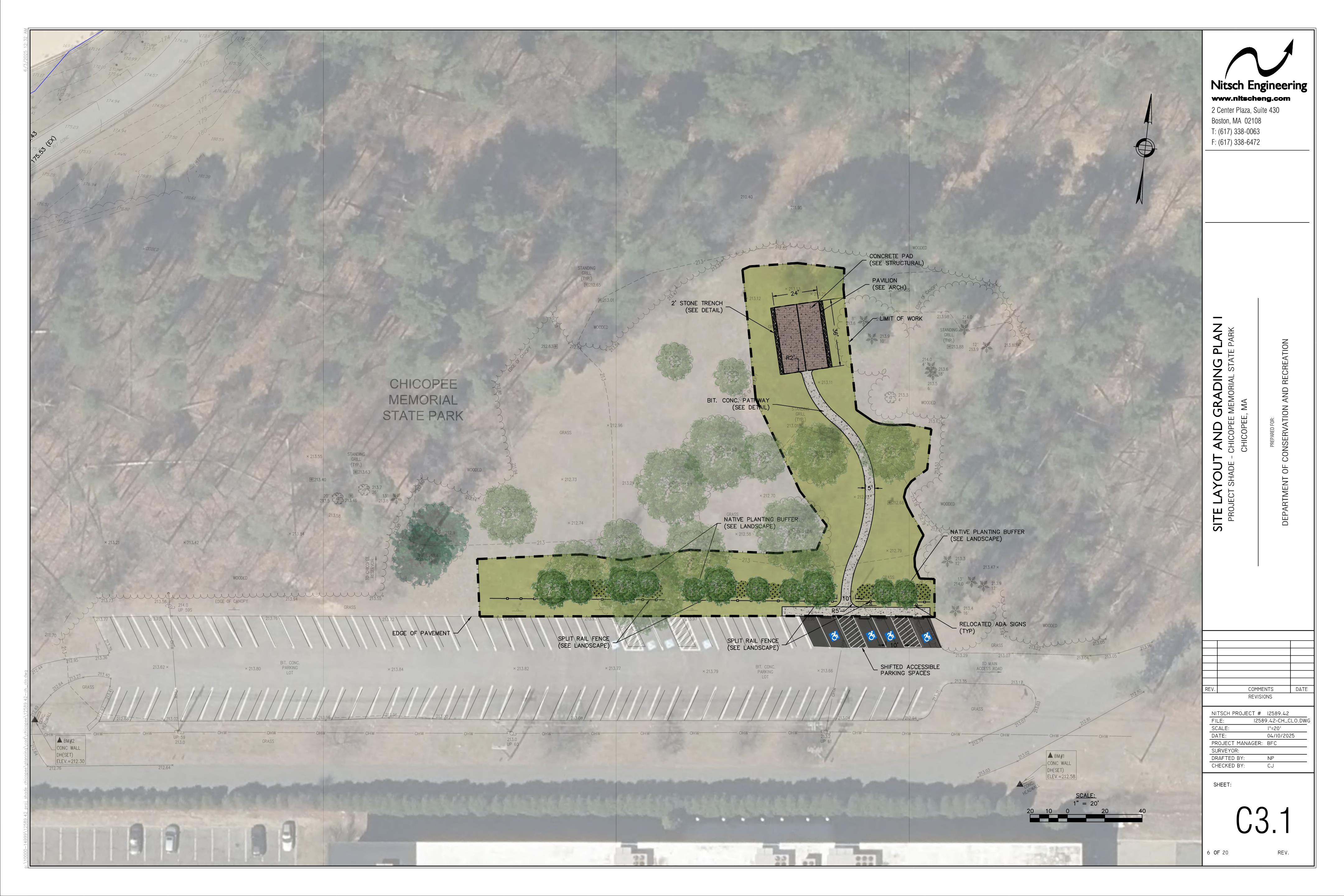 Existing Overflow Parking
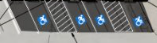 PROJECT SHADE: CHICOPEE MEMORIAL STATE PARK
JUNE 2025
[Speaker Notes: + SCREENING PARKING AND NATIVE PLANTINGS HEDGEROW]
RENDERING – Medium Pavilion
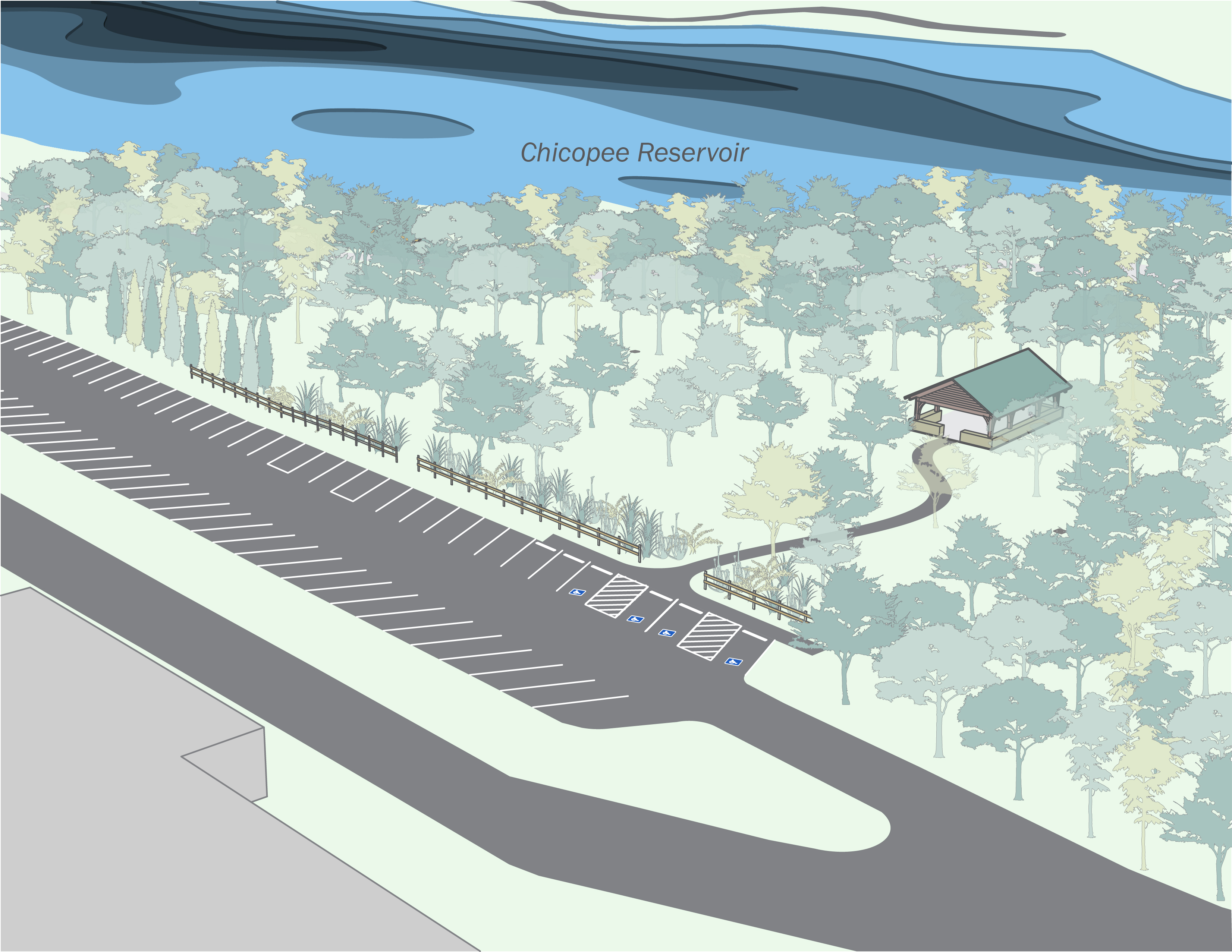 PROJECT SHADE: CHICOPEE MEMORIAL STATE PARK
JUNE 2025
PLAN – BENCH SHELTERS
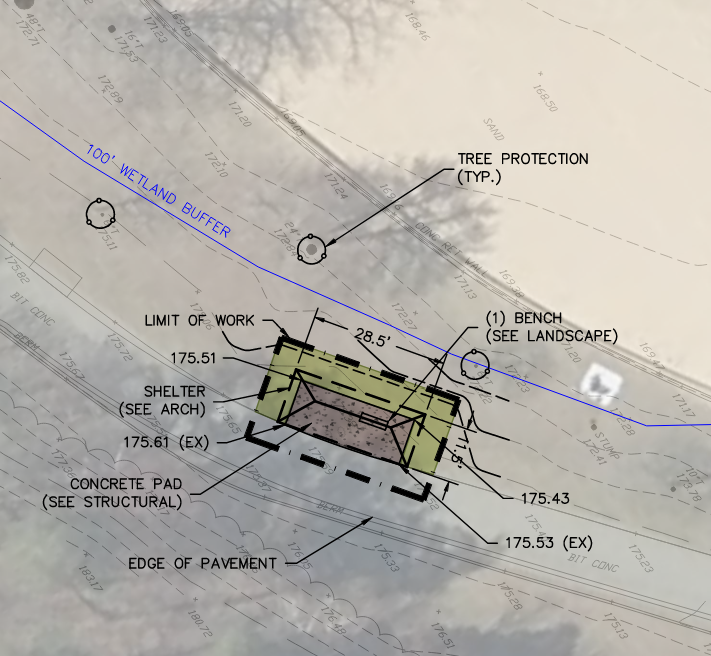 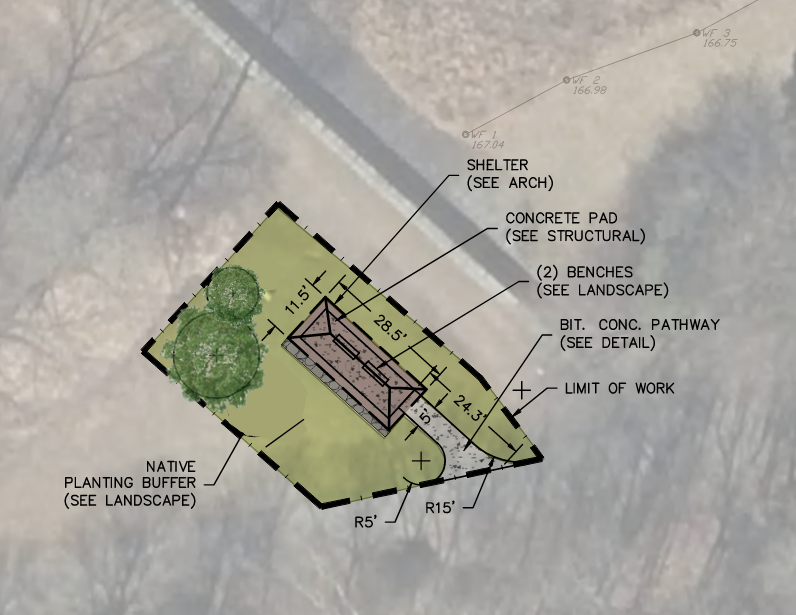 Existing Overflow Parking
Dam Location
Beach Location
PROJECT SHADE: CHICOPEE MEMORIAL STATE PARK
JUNE 2025
RENDERINGS – Bench Pavilions
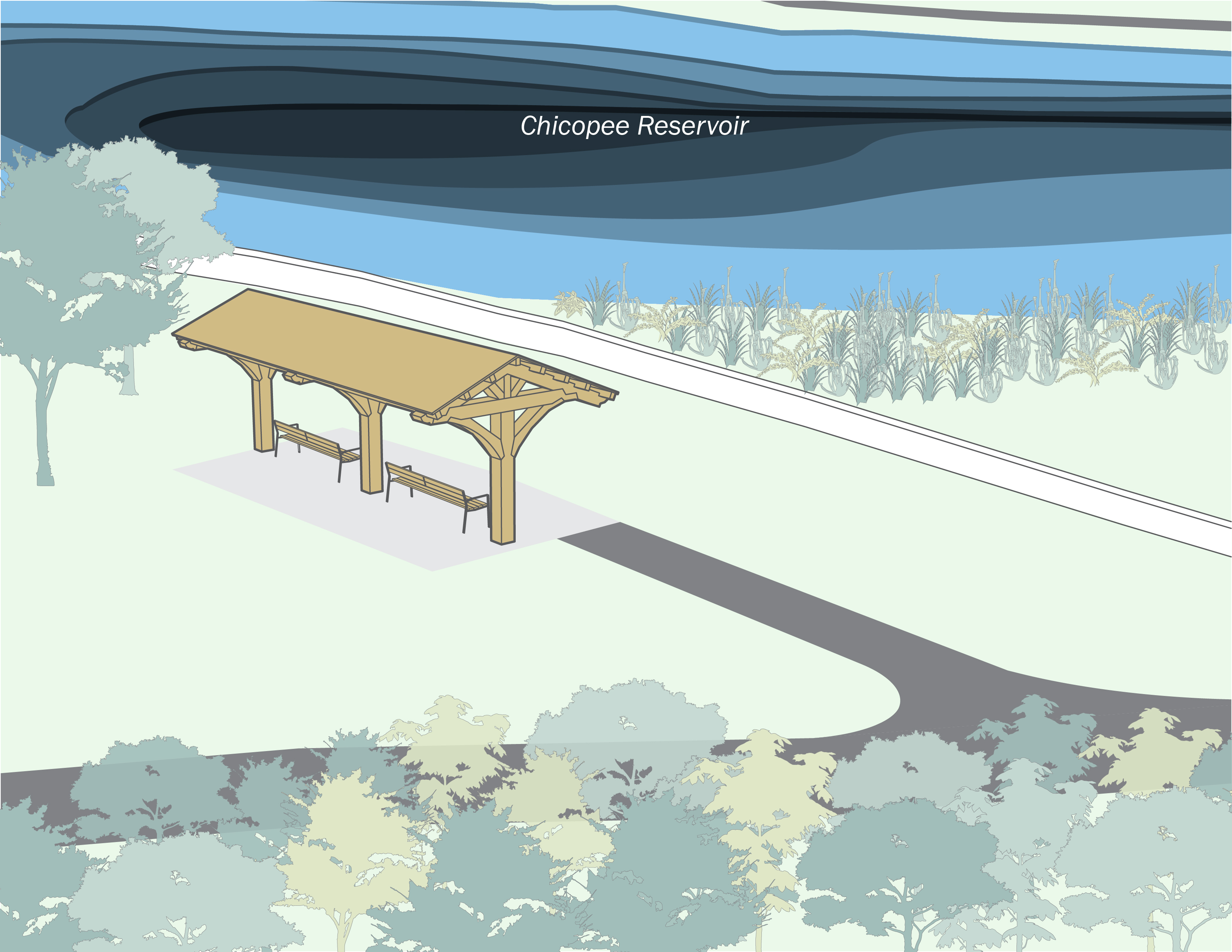 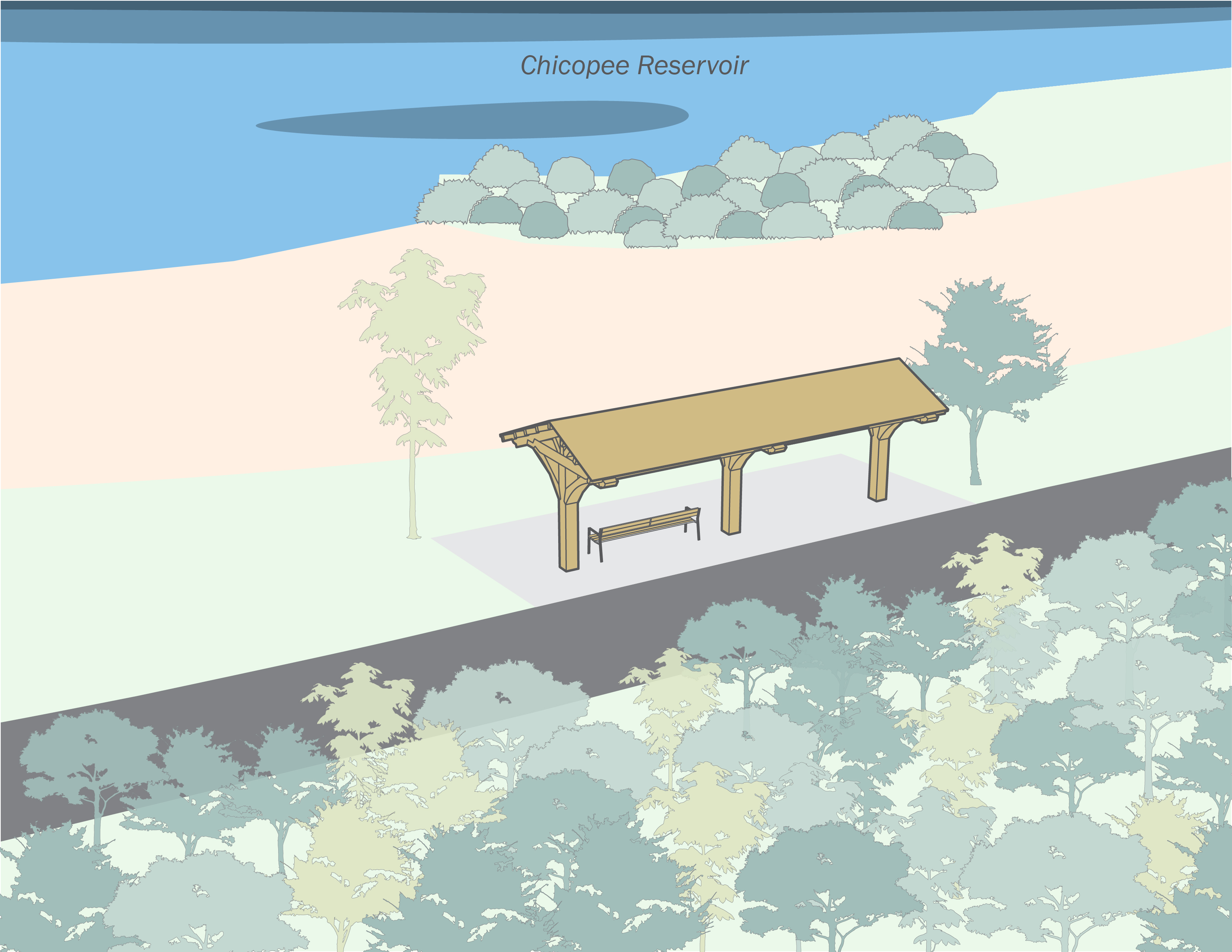 REPLACE WITH UPDATED RENDERING
REPLACE WITH UPDATED RENDERING
PROJECT SHADE: CHICOPEE MEMORIAL STATE PARK
JUNE 2025
NEXT STEPS
1
2
3
4
5
Concept Design 
& Engagement
Design Documentation
Regulatory Compliance
Bidding
Construction
Finalize Design Detailing, Specifications & Cost Estimate
Submit to Authorities having jurisdiction for approval
Responses to questions
Conformed Set
Bidder selection
Site Preparation
Shade Structure and Site Improvements Construction
Site Analysis
Public Meeting
Conceptual Design Options
Winter
Fall
Spring
Spring
Summer
Summer
2025
2026
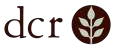 PROJECT SHADE: CHICOPEE MEMORIAL STATE PARK
JUNE 2025
21
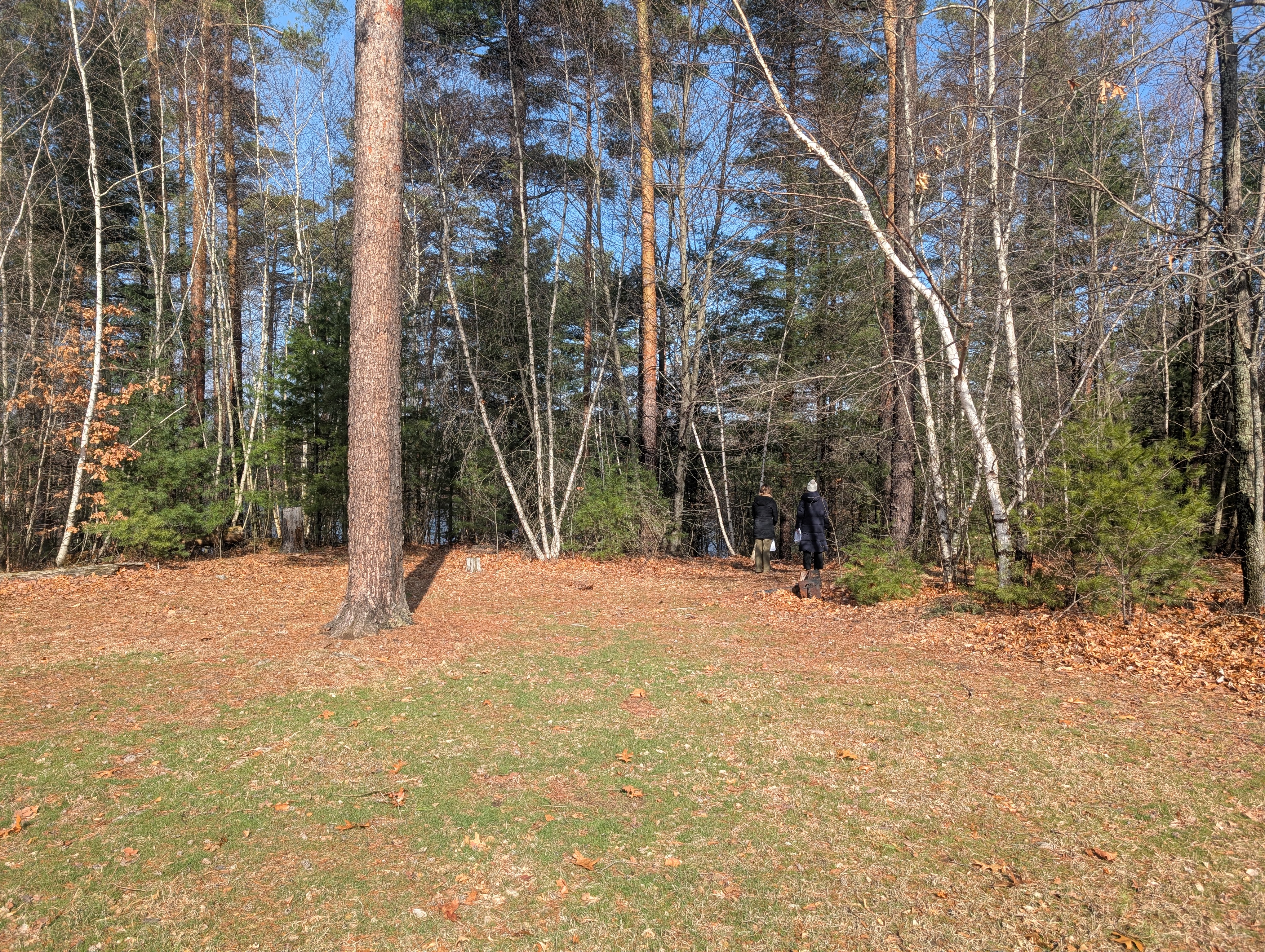 4
DISCUSSION / Q& A
What do you like about the concept plans?
What would you like to see changed?
Are we enhancing Chicopee Memorial State Park?
Do you like the CCC Style?
How do you feel about the locations of the structures?
Are there any other features you would like to see on the structures?
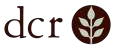 PROJECT SHADE: CHICOPEE MEMORIAL STATE PARK
JUNE 2025
22
ADDITIONAL INFORMATION
Recording and tonight’s slide deck will be available at:
www.mass.gov/dcr/past-public-meetings
If you have comments on this project:
Submit online: https://www.mass.gov/forms/dcr-public-comments
Deadline: June 18th, 2025 (Two Weeks)
Please note: the contents of comments submitted to DCR, including your name, town, and zip code, will be posted on DCR’s website. Additional contact information provided, notably email address, will be used for outreach on future updates to the subject project of property.
If you wish to subscribe to a DCR general information on project- 	related listserv:
	Contact DCR’s Office of Community Relations via email at mass.parks@mass.gov
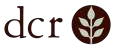 PROJECT SHADE: CHICOPEE MEMORIAL STATE PARK
JUNE 2025
23
[Speaker Notes: Speaking: Dan]
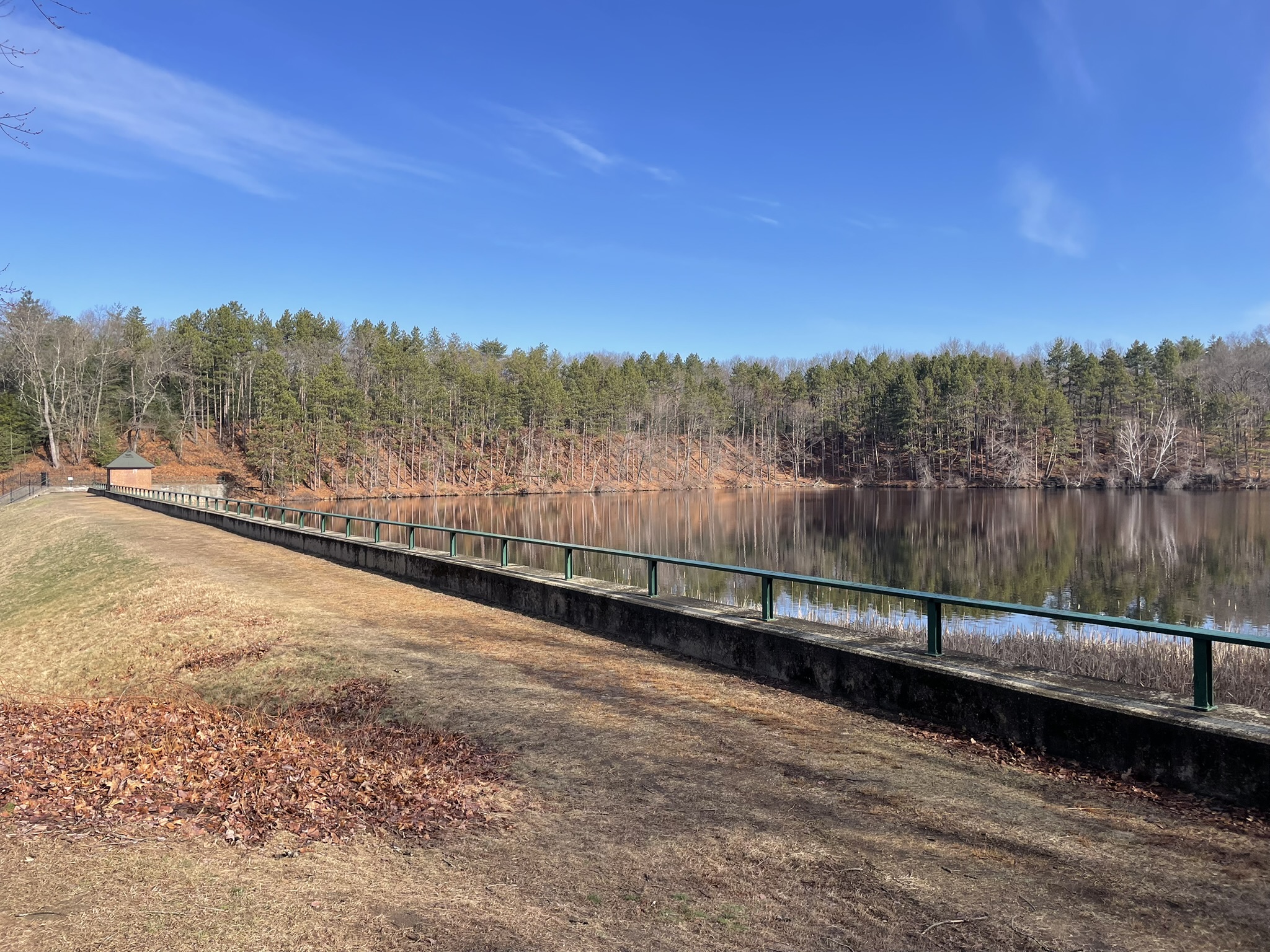 Thank You
DCR Project Shade Website: https://www.mass.gov/info-details/dcr-project-shade
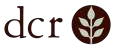 PROJECT SHADE: CHICOPEE MEMORIAL STATE PARK
JUNE 2025
24